আজকের পাঠে সবাই কে শুভেচ্ছা
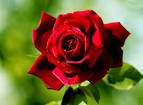 শিক্ষক পরিচিতি
বিষয় পরিচিতি
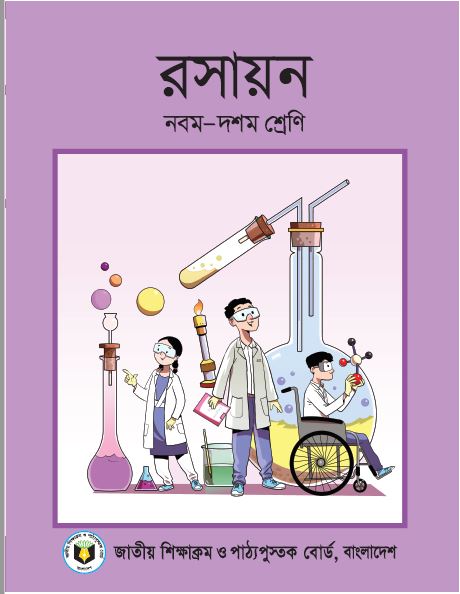 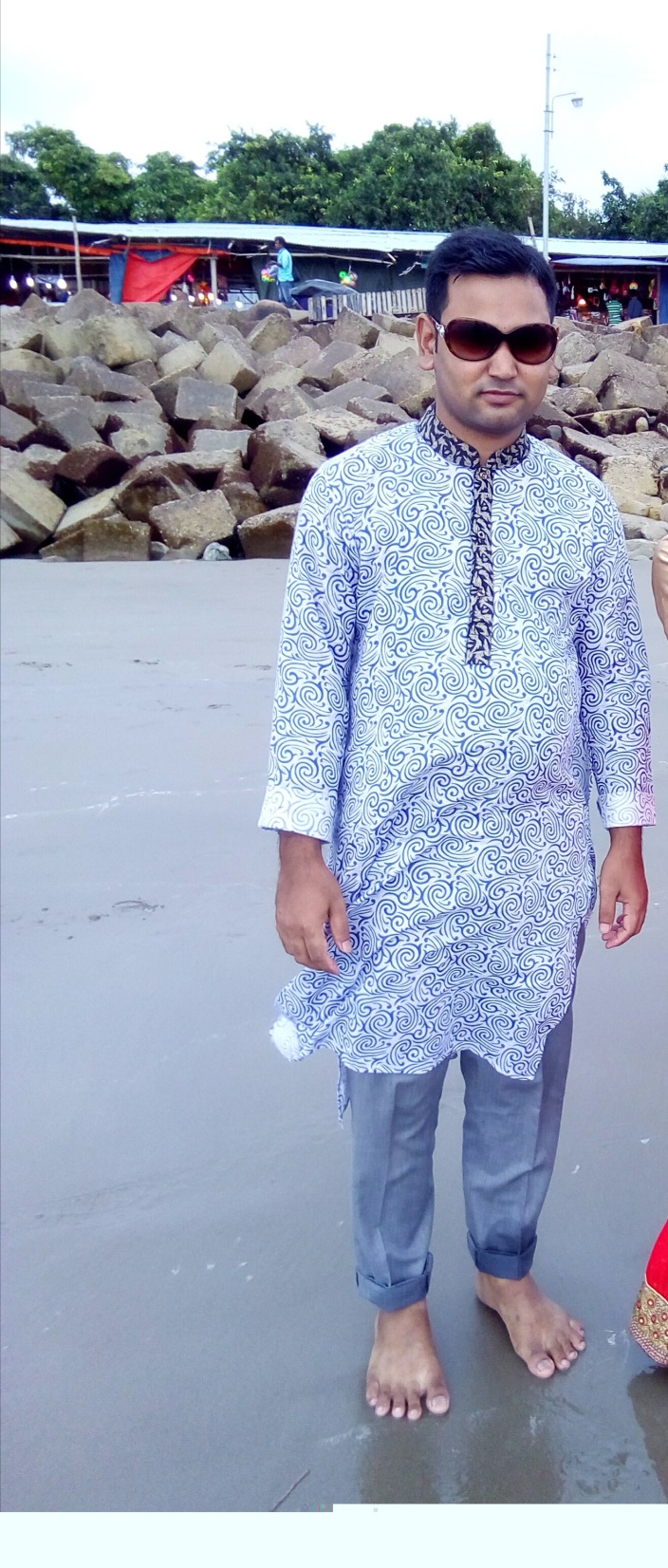 সাইফুল হক 
সহকারী শিক্ষক
সোনারগাঁও  উচ্চ বিদ্যালয়
রাংগুনিয়া  – চট্টগ্রাম ।
মোবাইল নং ০১৪০৫২৩২৫২ 
ই মেইলঃ shaqueac252@gmail.com
রসায়ন  
10ম শ্রেণি
শাখা:A+B
শিক্ষার্থীঃ ৩৬ 
তারিখঃ ০৯/৩/২০২০
পূর্বজ্ঞান প্রস্তুতি
১। একটি মৌল অপর একটি মৌলের সাথে বিক্রিয়া করবে কিনা কিভাবে জানতে পারব? 
২। 15N ,14N ,13C
ইত্যাদি দ্বারা কি বুঝ?
৩। একটি মৌলের নিউট্রন সংখ্যা ও ভরসংখ্যা  কখনো ভিন্ন হয়?
পাঠ পরিচিতি
বিষয়ঃ রসায়ন
শ্রেনিঃ দশম   
অধ্যায়ঃ ৩য় অধ্যায়
বিষয়বস্তুঃ পদার্থের গঠন 
পাঠ শিরনামঃ পরমাণুর শক্তিস্তরের ইলেকট্রন বিন্যাস ও তেজস্ক্রিয় আইসোটোপের ব্যবহার 
সময়ঃ ৫০ মিনিট 
  তারিখঃ ০৯/০২/২০২০
শিখনফল
আইসোটোপএর সংজ্ঞা লিখতে পারবে। 
পারমাণবিক সংখ্যা,ভর সংখ্যা,আপেক্ষিক ভর সম্পর্কে বলতে পারবে ।
C. পরমানুর ইলেকট্রন বিন্যাস করতে পারবে। 
D. আইসোটোপের ব্যবহার লিখতে পারবে।
আইসোটোপ
যে সকল পরমাণুর প্রোটন সংখ্যা সমান কিন্তু ভরসংখ্যা ও নিউট্রন সংখ্যা ভিন্ন তাদেরকে একে অপরের আইসোটোপ বলে। 
1H        প্রোটন= ১                   নিউট্রন=  ০           ভরসংখ্যা= ১
২H        প্রোটন= ১                   নিউট্রন=  ১           ভরসংখ্যা= ২
৩H        প্রোটন= ১                   নিউট্রন=  ২           ভরসংখ্যা= ৩
৪H        প্রোটন= ১                   নিউট্রন=  ৩          ভরসংখ্যা= ৪
৫H        প্রোটন= ১                   নিউট্রন=  ৪           ভরসংখ্যা= ৫
৬H        প্রোটন= ১                   নিউট্রন=  ৫           ভরসংখ্যা= ৬
আপেক্ষিক পারমাণবিক ভর
চল নিচের ভিডিওটি দেখে আসি ।
s অরবিটালে সর্বোচ্চ ইলেকট্রন ধারণ ক্ষমতা 2
p অরবিটালে সর্বোচ্চ ইলেকট্রন ধারণ ক্ষমতা 6
d অরবিটালে সর্বোচ্চ ইলেকট্রন ধারণ ক্ষমতা 10
f অরবিটালে সর্বোচ্চ ইলেকট্রন ধারণ ক্ষমতা 14
1s
2s
2p
3s
3p
3d
4s
4p
4d
4f
5p
5f
5s
5d
6s
6p
6d
7p
7s
8s
দলীয় কাজ
ইলেকট্রন বিন্যাস কর ।
Cl (17) 
S(16)
O(8)
Ne(10)
K(19)
Mg(12)s
আইসোটোপের ব্যবহার
99Tc
60Co
32P
131I
14C
মুল্যায়ন
১। ভরসংখ্যা কি?
২।আইসোটোপ কি? 
৩। পৃথিবির বয়স নির্ধারণে কোন আইসোটোপ ব্যবহৃত হয়?
৪। ফ্লোরিনের ভর কত?
বাড়ির কাজ
বিদ্যুৎ উৎপাদন ও কৃষিক্ষেত্রে তেজস্ক্রিয় আইসোটোপের ব্যবহার ।
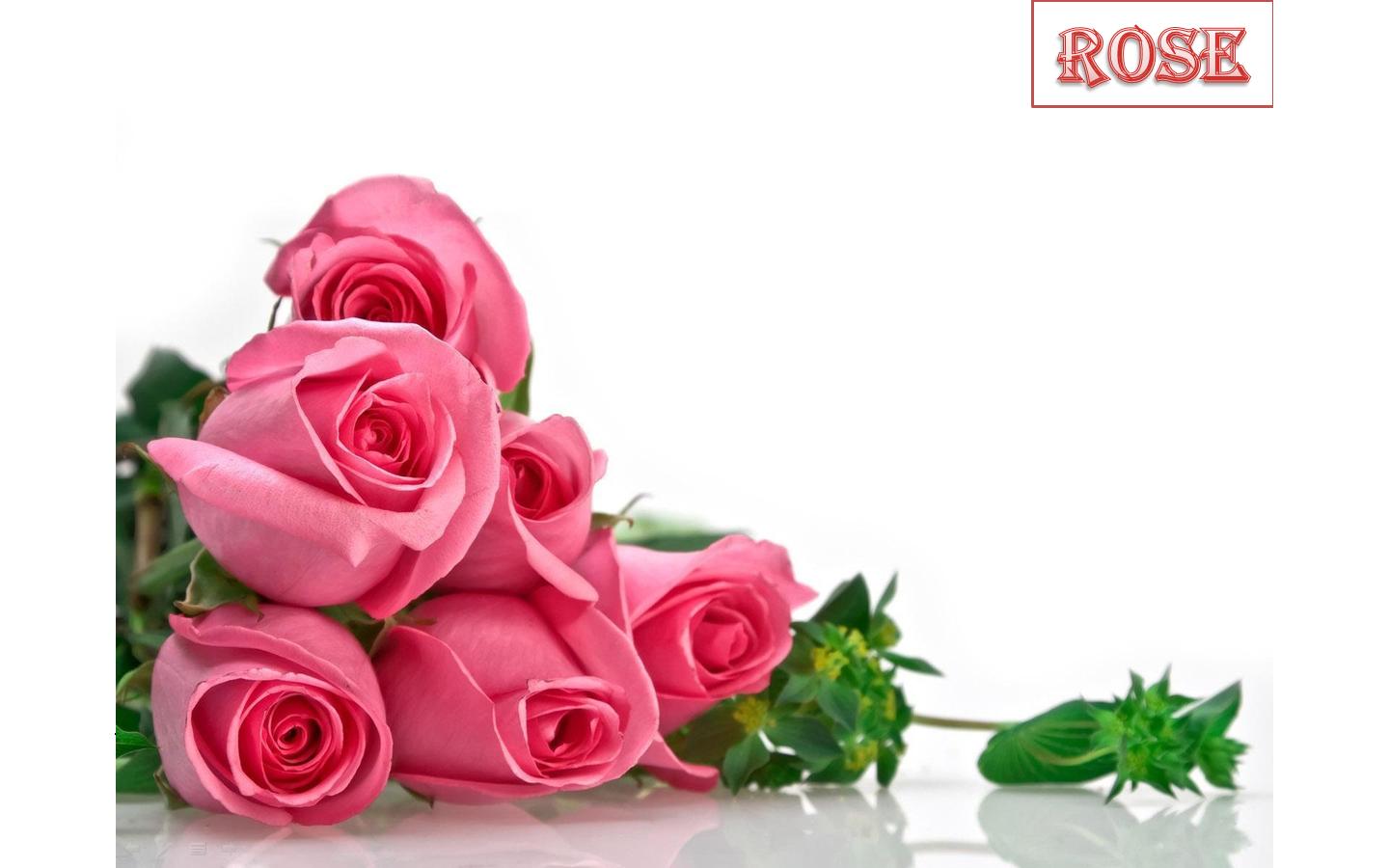 Thanks